Geleerde lessen bouwsteen 2
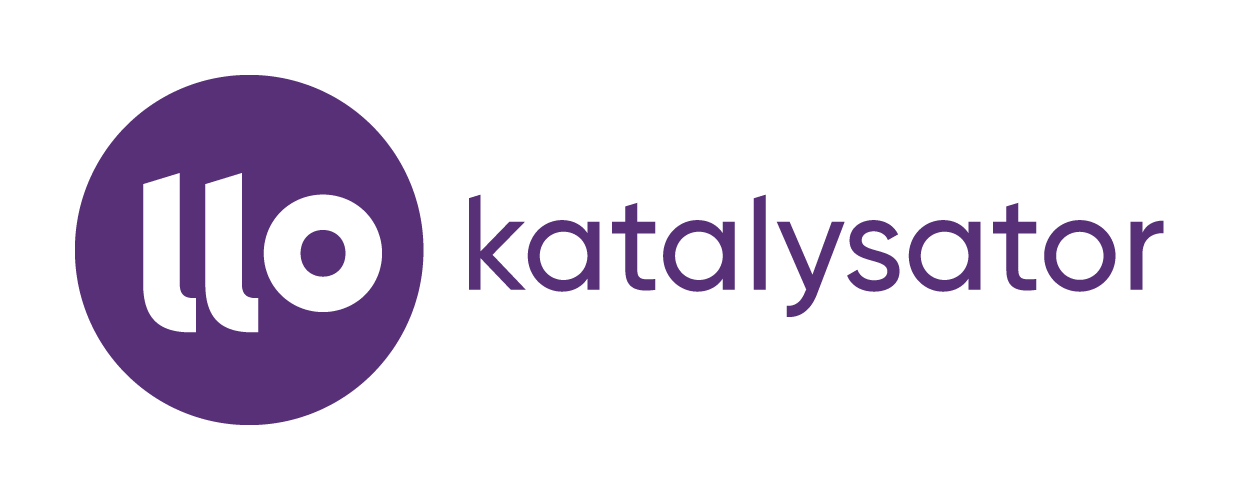 Aanvraagronde 1
Aanvragen LLO-oplossingen energie- en grondstoffentransitie
Kleine aanvragen 
2 aanvragen ingediend
     2 aanvragen goedgekeurd

Grote aanvragen 
7 aanvragen ingediend
     3 aanvragen goedgekeurd


   7 mljn. subsidie
toegekend
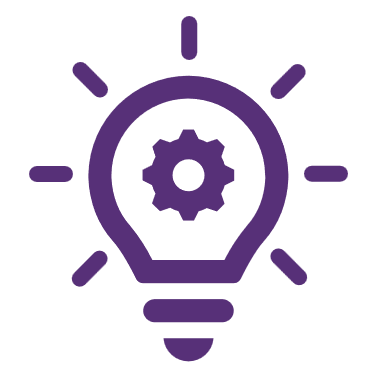 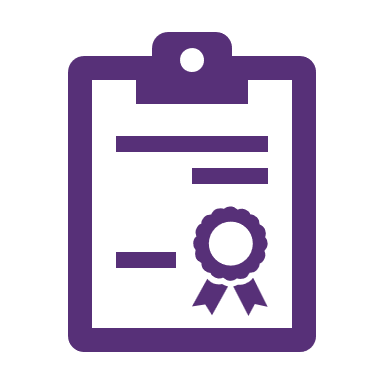 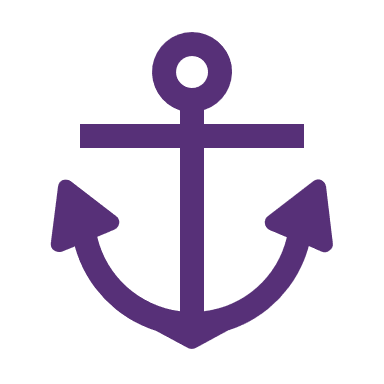 Verankering
Impact
Kwaliteit
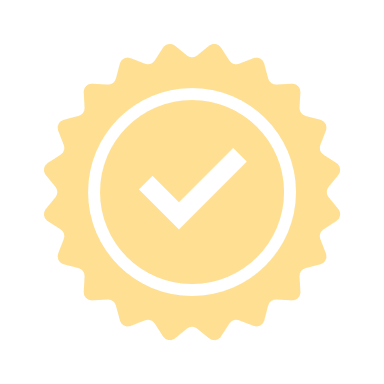 In de aanvraag is geconcretiseerd hoe het project voor impact gaat zorgen. De LLO-visie en strategie is  vertaald naar passende activiteiten. 

     Het LLO-aanbod is zodanig vormgegeven dat het  (toekomstig) passend is voor meerdere doelgroepen, zoals werkzoekenden, arbeids-migranten, zij-instromers e.a.

       De impact van het LLO-
 project bevordert de 
 leercultuur. In de aanvraag
 staat omschreven hoe het
 project dit doet.

      Een samenwerkings-verband waarin geen ruimte is voor andere partijen in de regio om aan te sluiten.
De co-creatie binnen de samenwerking is helder vorm gegeven en er is in de aanvraag toegelicht hoe de co-creatie in het project loopt.

     De LLO-oplossingen zijn  gekoppeld aan een methodiek en kennen een afbakening met  gekozen vorm(en)  zoals LLO-
 interventies, individuele leerpaden, microcredentials,  (nano)modules e.a. 

      De LLO-oplossingen zijn
 gekoppeld aan de 
 competentieknelpunten met
 een heldere beschrijving hoe de
 knelpunten worden opgelost. 

      Vanuit een bestaande  samenwerking starten waaruit niet blijkt hoe het project het LLO samenwerkingsverband gaat versterken.
Uit de aanvraag blijkt  hoe het bedrijfsleven en onderwijs duurzaam met elkaar gaan en blijven samenwerken rondom de LLO-oplossingen.

      Er zijn aanvullend
 sociale partners betrokken, 
 de potentie op LLO-
 schaalbaarheid wordt 
 vergroot . 

       De LLO-verduurzaming 
 wordt versterkt omdat 
 het project de leervraag
 blijft actualiseren en
 omschrijft hoe het hier
 adaptief op inspeelt.

      Er is een beperkte of ontbrekende verankering naar het onderwijs.
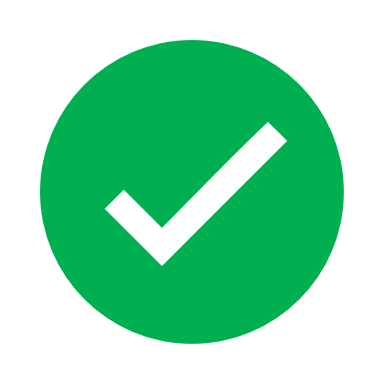 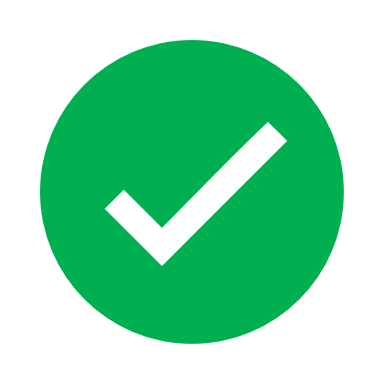 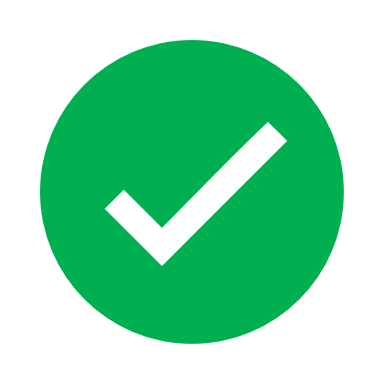 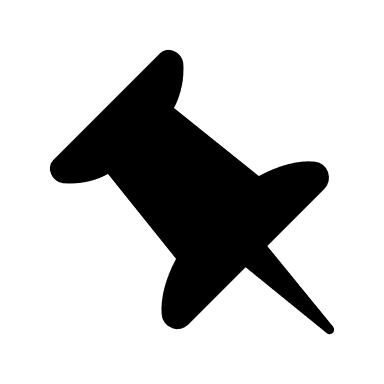 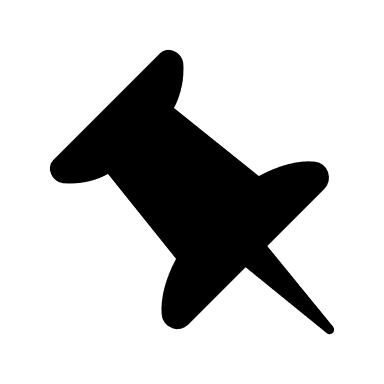 “Er lijkt te weinig aandacht uit te gaan naar het ‘kleinste onderdeel’: 
de verankering.”
“De activiteitenplanningen sluiten niet naadloos aan op de begroting. Het is onvoldoende helder wie welke activiteit uitvoert.”
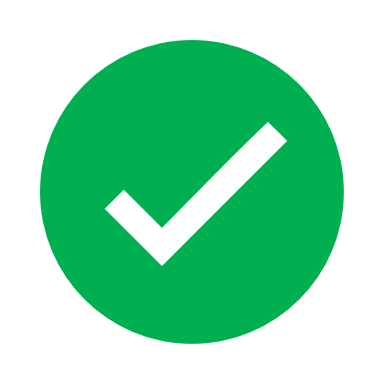 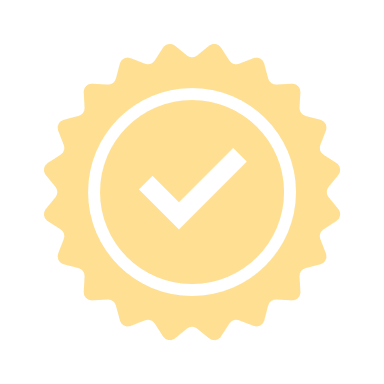 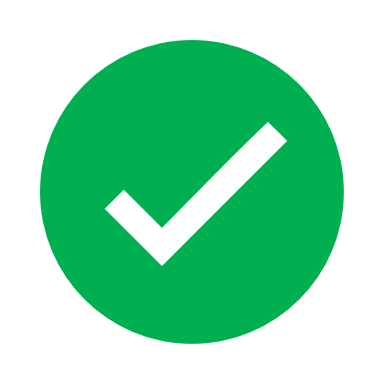 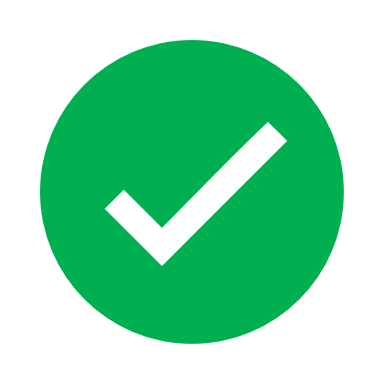 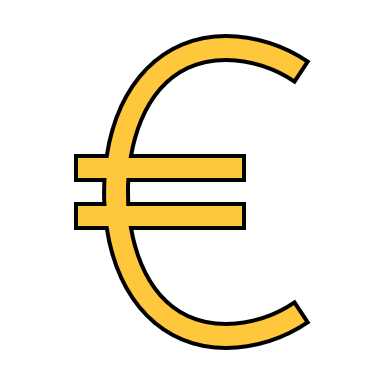 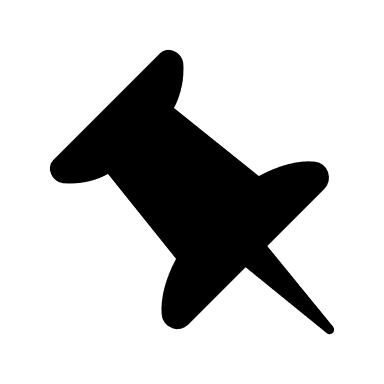 “Wat terugkeert in de beoordeling is dat de aanvraag te hoogover en dus niet concreet genoeg is.”
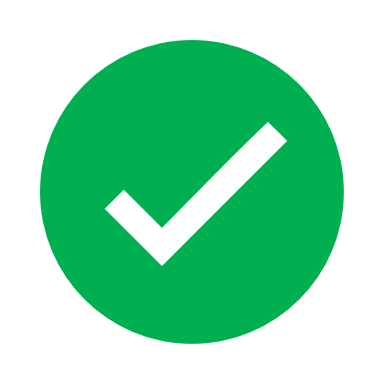 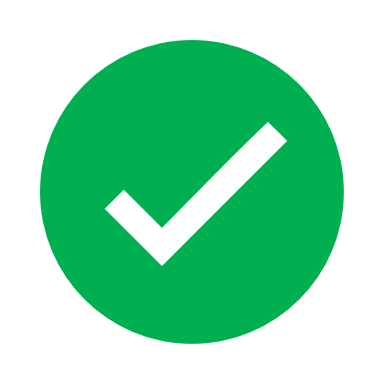 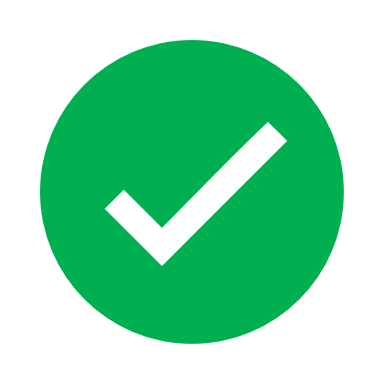 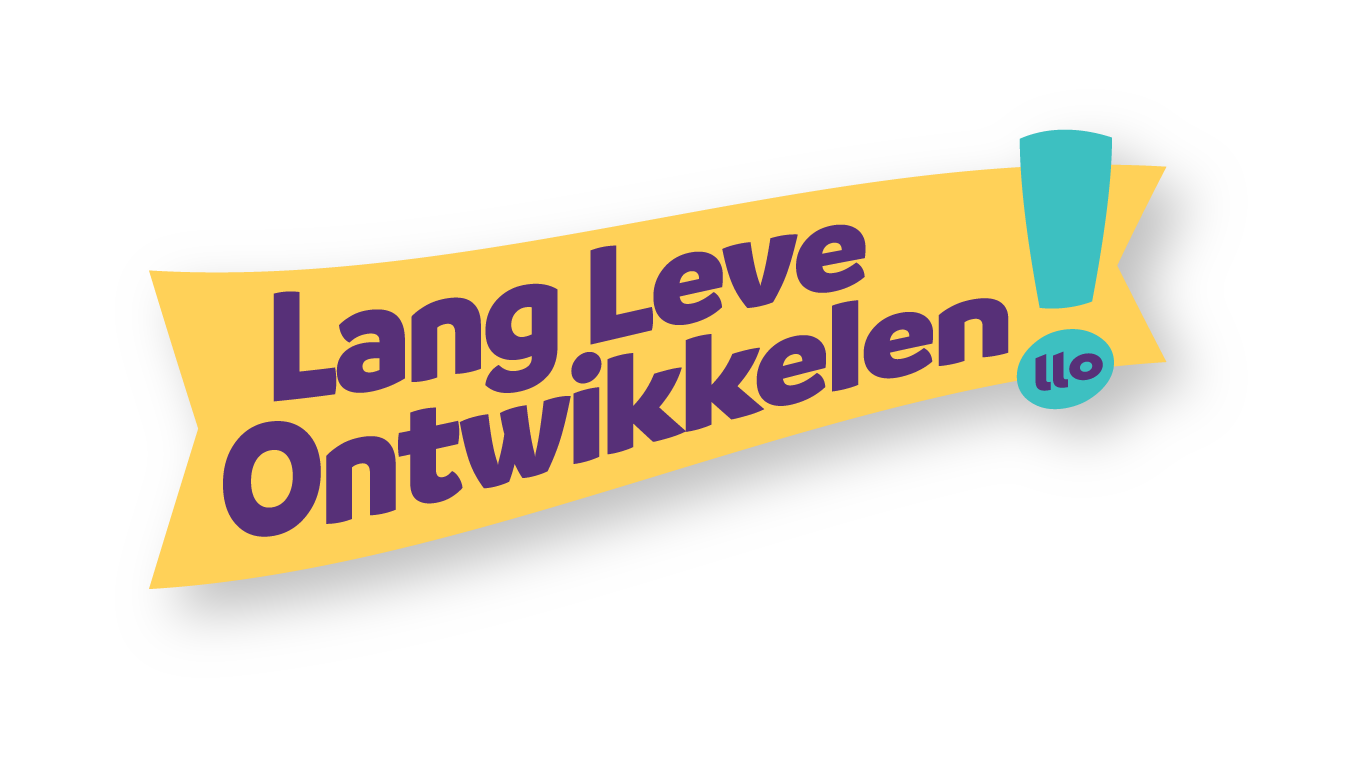 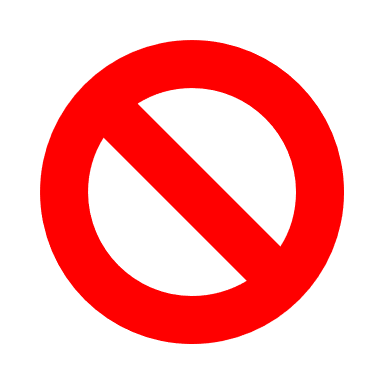 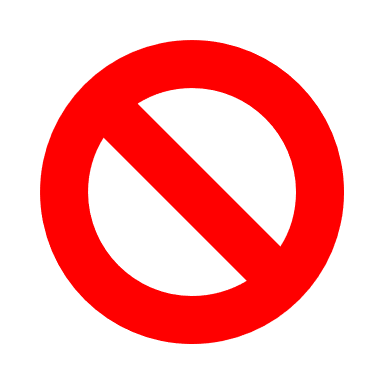 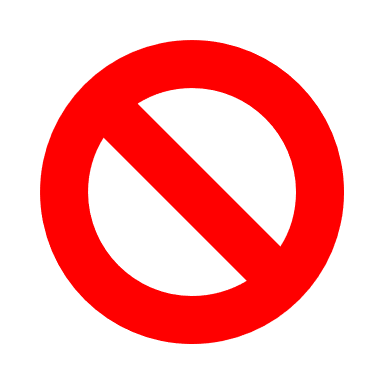 info@llokatalysator.nl
www.llo-katalysator.nl